avast! antivirus protection
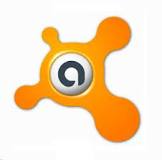 avast! (англ. стой!), Аваст - антивірусна програма для операційних систем Microsoft Windows та Linux, а також для КПК на платформі Palm та Windows CE. Розробка компанії AVAST Software, заснованої в 1991 рік у в Чехії. Головний офіс компанії розташований в Празі. Випускається у вигляді кількох версій: платною (Pro і Internet Security) і безкоштовною (Free) для некомерційного використання.
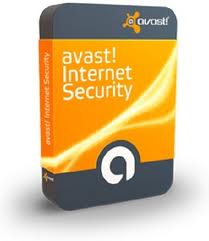 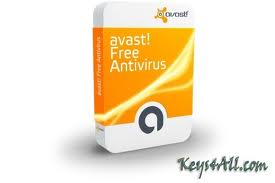 Назва avast! походить від абревіатури Anti-Virus — Advanced Set (англ. Антивірус - просунутий набір). Примітний той факт, що розробники не прагнули, щоб абревіатура збігалася з англійським словом avast!, Що означає «стій». Це вийшло випадково
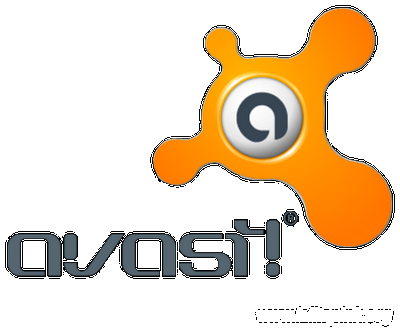 avast! Free вважається найпопулярнішим безкоштовним антивірусом. Всього ж антивірусом avast! користуються більше 150 мільйонів користувачів у всьому світі.
Можливості програми
Резидентний антивірусний сканер.
 Перевірка комп'ютер а на віруси під час показу екранної заставки. 
Перевірка комп'ютера на віруси під час запуску, до повного завантаження операційної системи. 
Евристичний аналіз.
Блокування шкідливих скрипт ів. До шостої версії ця можливість була присутня тільки в Professional Edition, потім стала доступна і користувачам Free Edition.
Автоматичне оновлення антивірусних баз, а також самої програми.
Вбудований в програму полегшений міжмережевий екран (IDS, Intrusion Detection System - система виявлення вторгнень).
Можливості програми
Видалення шпигунського програмного забезпечення (spyware) з комп'ютера. 
Можливість встановлення пароля на зміну настройок програми.
Багатомовний інтерфейс, підтримка 36 мов.
Голосові повідомлення при виявленні шкідливої ​​програми і при успішному оновленні вірусної бази даних. До п'ятої версії використовувався чоловічий голос. Починаючи з п'ятої - жіночий.
Антивірусний сканер командного рядка (у версії Professional Edition).
Ведення VRDB (Virus Recover Database) - бази відновлення зіпсованих виконуваних файлів.
Починаючи з шостої версії, безкоштовний варіант антивіруса включає додаткову функцію WebRep. Ця функція інформує користувача про репутацію відвідуваних сайтів на підставі оцінок, виставлених спільнотою користувачів avast!
Підтримка скінів (тем оформлення), однак починаючи з п'ятої версії ця можливість відсутня.
Продукт сертифікований ICSA.
Резидентні захист здійснюється незалежними модулями («екранами»):
«Екран файлової системи» - основний компонент сканера в реальному часі. Відстежує всі локальні операцій з файлами та папками на комп'ютері.
«Екран пошти» - відстежує весь трафік програм для роботи з електронною поштою і сканує всі листи до того, як вони потрапляють на комп'ютер, таким чином запобігаючи можливу шкоду. Здійснює перевірку трафіку по протоколах POP/SMTP/IMAP/NNTP.
«Веб-екран» - аналізує всі дії користувача при відвідуванні веб-сайтів в Інтернеті.
«Екран P2P» - відстежує завантаження більшості клієнтів файлообмінних мереж та торрент-клієнтів.
«Екран інтернет-чатів» - перехоплює всі завантаження з додатків для миттєвого обміну повідомленнями і перевіряє їх на відсутність вірусів.
«Мережевий екран» - відстежує всю мережеву активність і блокує віруси, які намагаються заразити систему через мережу. Крім того, екран блокує доступ до відомих шкідливим веб-сайтів.
«Екран сценаріїв» - перехоплює всі сценарії, що виконуються в системі, як локальні, так і віддалені.
«Екран поведінки» - відстежує систему на предмет підозрілої поведінки програм, попереджаючи користувача про всіх незвичайних діях. Виводить попереджуючі повідомлення тільки в останніх версіях програми.
Platinum Performance Award On-Access Scanning за лютий 2010 року від Anti-Malware.ru
Нагороди